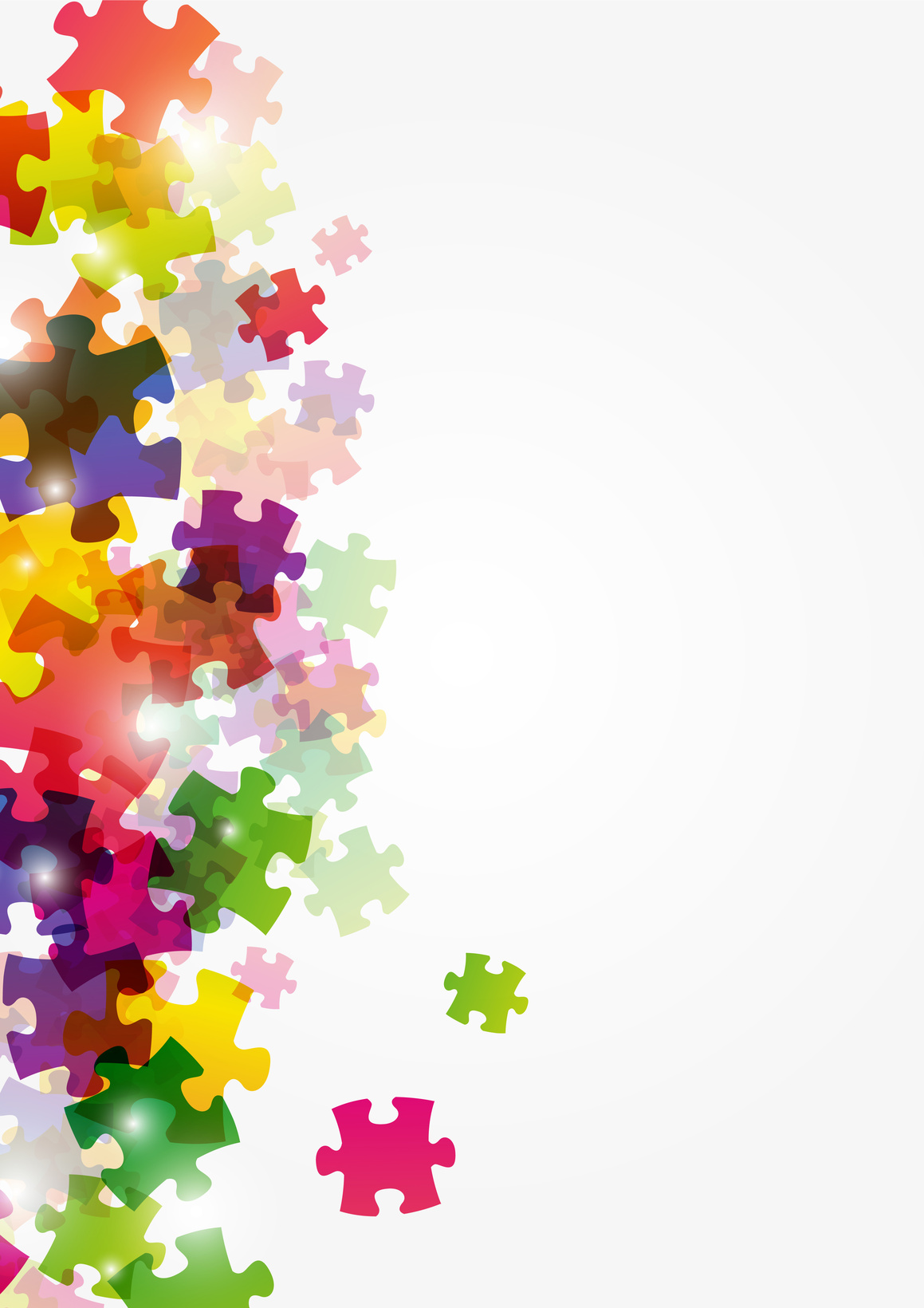 PIECING IT ALL TOGETHER
Western Illinois University
Team Leader: Stephanie Russell
Team Members: Amy Yang, Geoff Hamilton, 
Melissa Downin-Pokorny, and Stephanie Russell
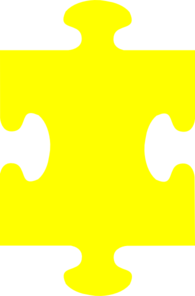 THE NEED
Significant increase of students on the autism spectrum attending our institution
Services for this population have not evolved
Exploration of intentional programming to assist in personal, social, and academic integration into the campus community for students on the autism spectrum is needed
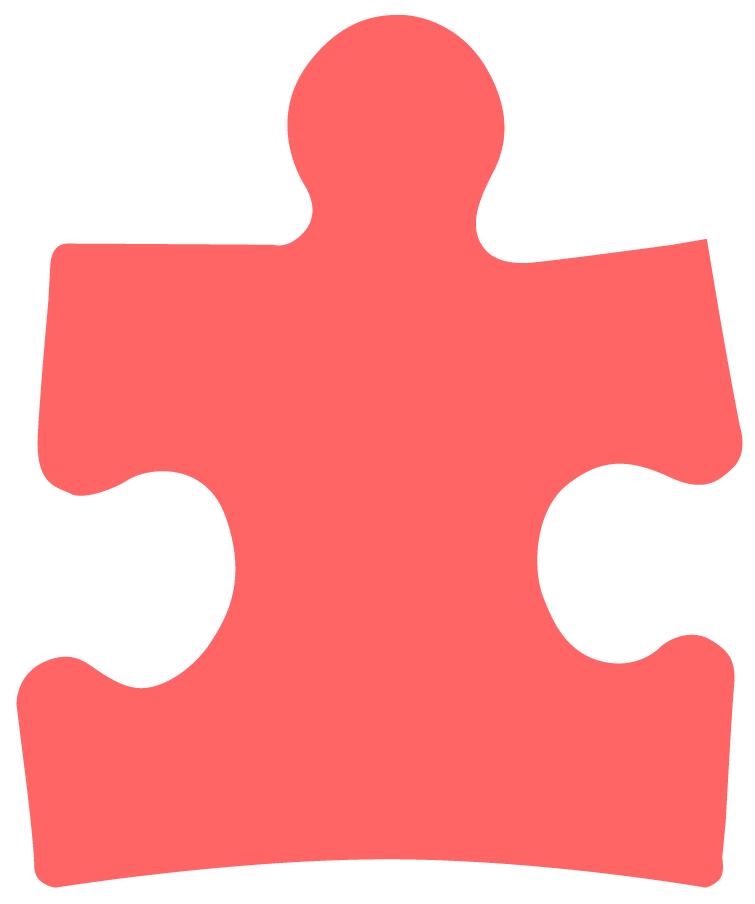 Background
Utilize John P. Kotter’s Eight-Stage Change Process (Leading Change, 2012)

Establish a sense of urgency
Form a powerful guiding coalition
Create a vision
Communicate the vision
Empower others to act
Generate  short-term wins
Consolidate improvements
Institutionalize changes
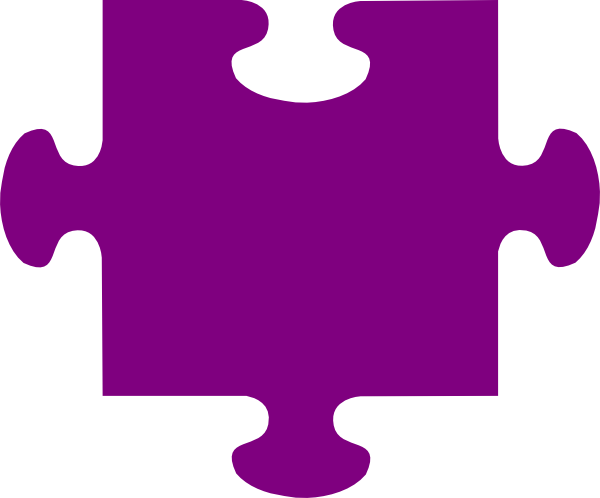 HOW TO CREATE THE PROGRAM & IMPLEMENT CHANGE
HOW TO BEGIN THE CHANGE PROCESS
In order to even begin the eight-stage change process, we need more information:
Who are the stakeholders involved? Do we have all of the necessary voices on our current committee?
What do our stakeholders need and want out of a program of this type?
How can we translate those needs and wants into learning outcomes for the program?
How can we ensure that our learning outcomes are leading to student growth and development as well as connect to the institutional mission?
What are our limitations?
How can we create an environment conducive to fulfilling our learning outcomes?
What forms of assessment should we put in place?
Identify and contact stakeholders to obtain feedback 
Condense stakeholder feedback into overarching themes
Generate holistic learning outcomes 
Member-check learning outcomes with stakeholders to ensure credibility
Acknowledge our limitations related to program development
Shape the learning environment 
Develop effective assessment tools
OUR NEXT STEPS
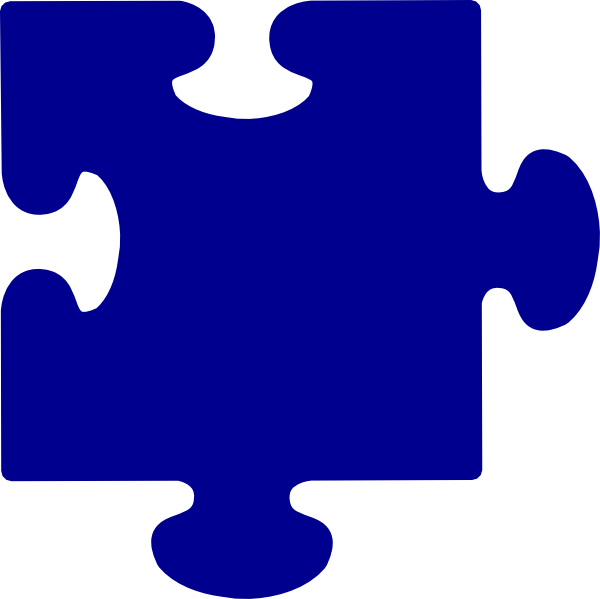 The STAKEHOLDERS
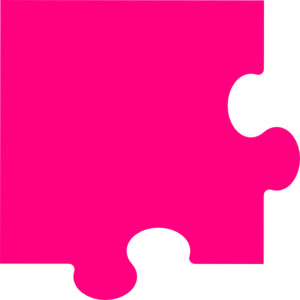 Students on the spectrum
Students not identified as on the spectrum
Director of the Disability Resource Center
Dean of Students 
Faculty
 Applicable Departments [e.g. College of Education]
All committee members 
Other student affairs professionals
Counseling Staff
Parents/Guardians
Community connections directly related to the relevant student population
THE QUESTION
What do you think students on the spectrum need or want from a service designed to assist with personal, social, and academic integration into the university community?
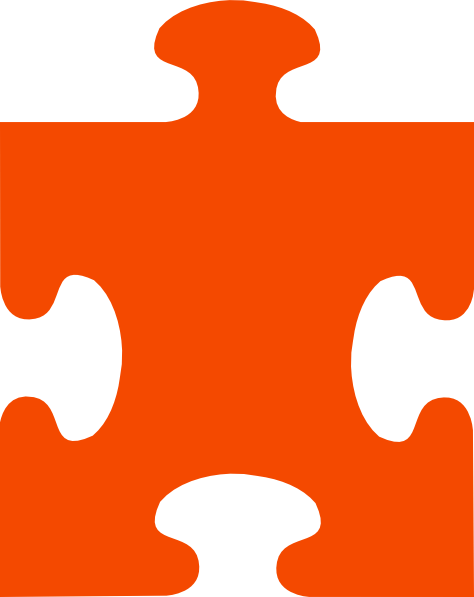 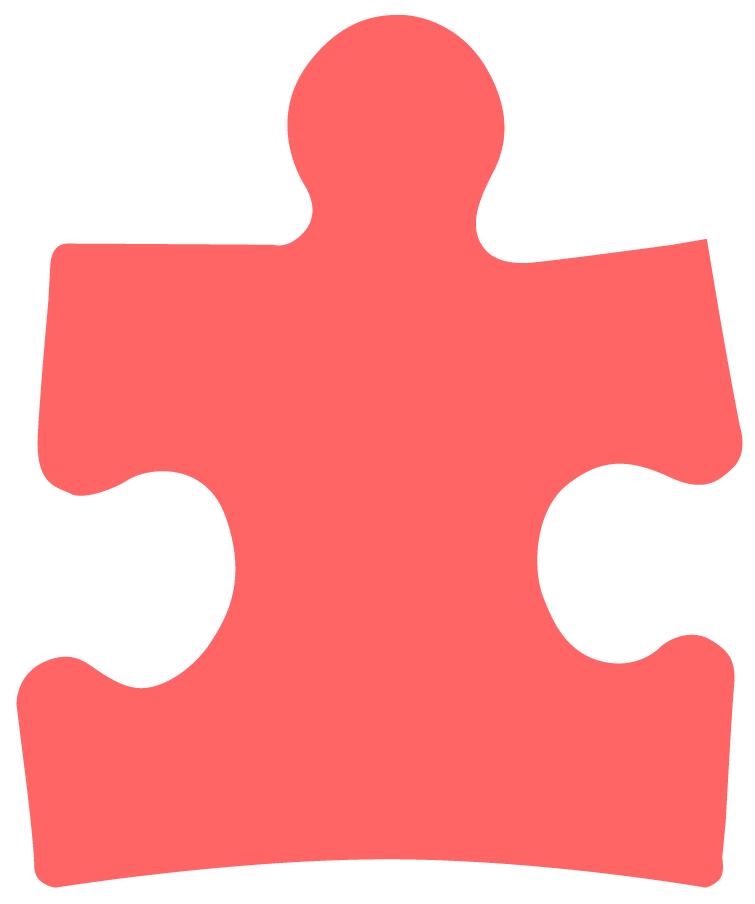 DEVELOPING THEMES
After collecting data from each stakeholder, we will group responses together that share a similar theme.  Below is an example of what a possible theme could look like based on the responses given from the stakeholders.
Provide a space for students on the spectrum where students can interact, feel supported, and learn about helpful resources.
Each learning outcome will…

be grounded in the themes generated from  stakeholder feedback

be comprehensive, including a clearly stated audience, behavior, condition, and degree

encourage interpersonal, intrapersonal, and cognitive development amongst the participants.
GENERATING LEARNING OUTCOMES
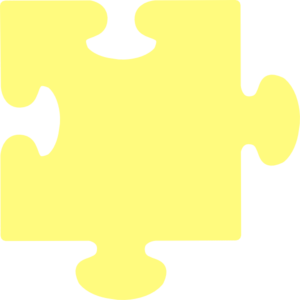 COMPONENTS OF A LEARNING OUTCOME
An example of an effective learning outcome based on the mock-responses provided previously is as follows:
“Students that participate in programming developed for students on the spectrum will identify and describe campus resources that can aid in personal, social, and academic integration into the university community.”
Audience
Who the outcome pertains to
Behavior
What the outcome expects the audience to do
Condition
The context in which learning will occur
Degree
How much the learner will accomplish
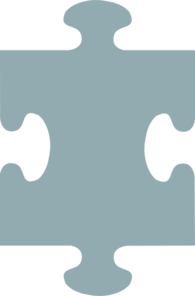 THREE DIMENSIONS OF DEVELOPMENT
“In the transformative educational paradigm, the purpose of educational involvement is the evolution of multidimensional identity, including but not limited to cognitive, affective, behavioral and spiritual development. Therefore learning, as it has historically been understood, is included in a much larger context that requires consideration of what students know, who they are, what their values and behavior patterns are, and how they see themselves contributing to and participating in the world in which they live” (Keeling, 2004, p. 9).
Interpersonal
How one sees oneself in relation to others
Intrapersonal
One’s internal belief system
Cognitive
How one makes sense of information
MEMBER-CHECKING
Communicate with the previously identified stakeholders

Provide  stakeholders the opportunity to examine and critique the established learning outcomes

Make adjustments on an as needed basis
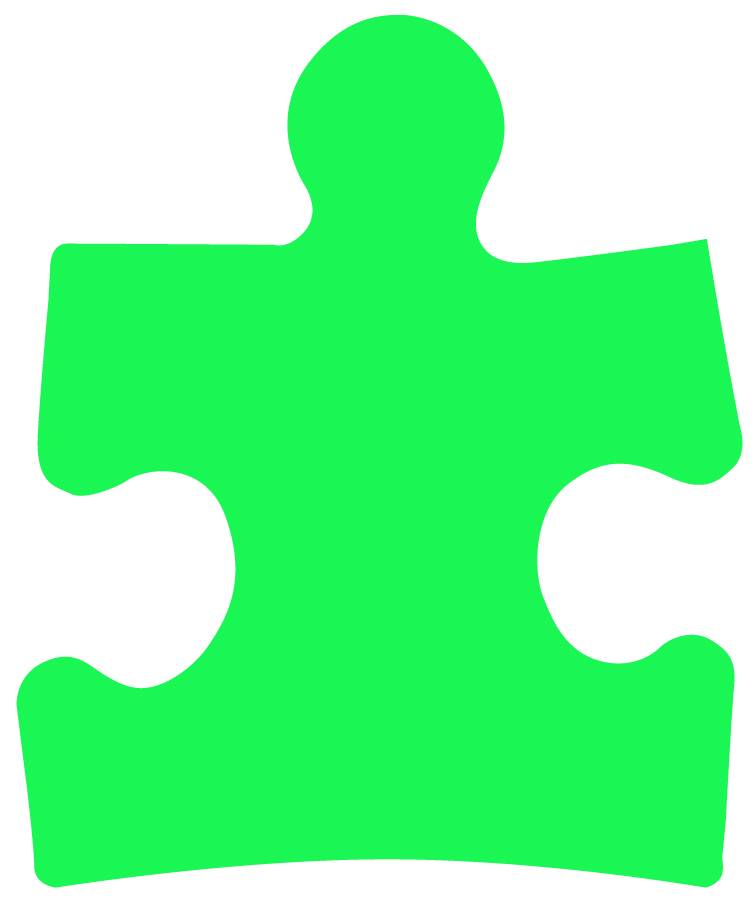 Each person’s experience is their own
Wide spectrum of autism
Self-disclosing disability
Budget
Lack of current resources for DRC
Campus climate survey
Timeline of implementation
ACKNOWLEDGING OUR LIMITATIONS
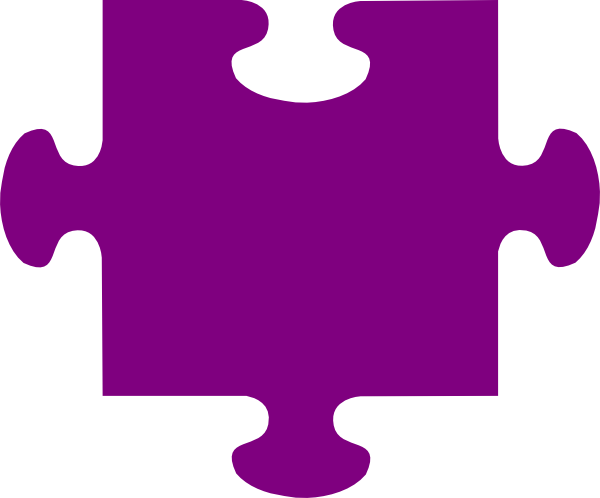 SHAPING THE LEARNING ENVIRONMENT
Items to consider when shaping the learning environment:
Situating learning in the learner’s experience
Finding the learner’s motivation
Allowing the learner to take control
Allowing space for emotion
Providing a variety of sensory experiences
Providing room for reflection
Providing opportunities to practice
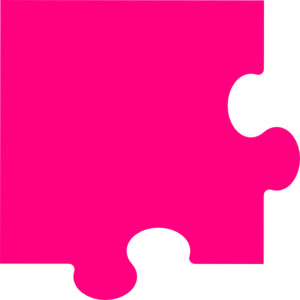 In order to develop effective assessment tools, the following should be taken into consideration:

The Four Criteria of Trustworthiness
Credibility
Are the results matching up to the learning outcomes?
Transferability
Are the results generalizable?
Dependability
Are the results reliable?
Confirmability
Are the results objective?
DEVELOPING EFFECTIVE ASSESSMENT TOOLS
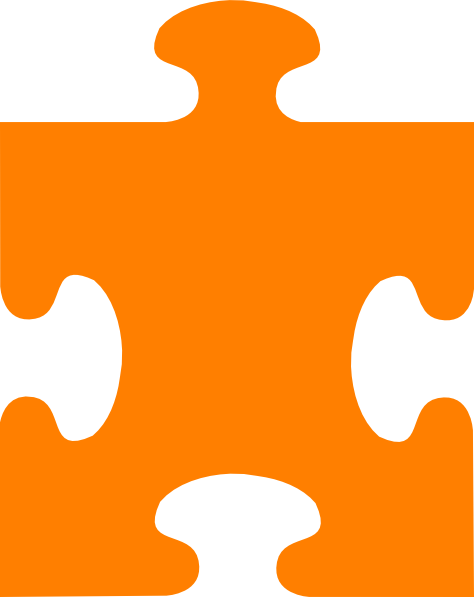 TWO TYPES OF ASSESSMENT
Create focus groups to better understand how the learning outcomes could be modified and ultimately, help create the service.
Formative
Member checks 
Maintain and build a  transitional document 
Summative
Create a  survey to assess whether the service is meeting the learning outcomes. However, this part will only be done once the service is executed in the future.
Preliminary Budget Needs:
No monetary costs
Employees’ & students’ time and resources needed to conduct initial research  [i.e. contacting stakeholders and developing themes]
Post-Research Budget Needs:
To be determined post-data collection
Highly dependent on outcomes of research
BUDGET
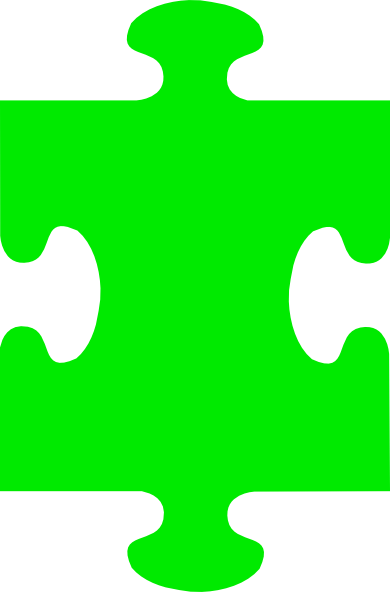 REFERENCES
Guba, E.G., & Lincoln, Y.S. (1989). Fourth generation evaluation. Thousand Oaks, CA: Sage.
Keeling, R. (2004). Learning reconsidered. Washington, DC: American College Personnel Association &
National Association of Student Personnel Administrators.
Kegan, R. (1994). In over our heads: The mental demands of modern life. Cambridge, MA: Harvard 
            University Press.
Kotter, John P. (2012). Leading change. Harvard Business Review Press.
Schoper. S. (2015). Learning outcomes. Personal Collection.
Zull, J.E. (2002). The art of changing the brain. Sterling, VA: Stylus Publisher
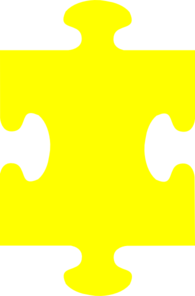